Ώρα για ανάγνωση!
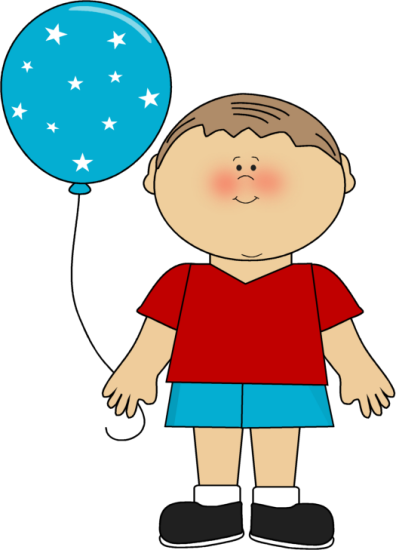 Γεωργία Παφίτη
Μπορείς να διαβάσεις τις πιο κάτω προτάσεις;
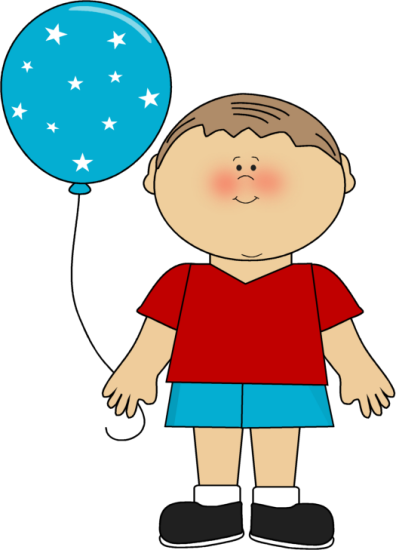 Γεωργία Παφίτη
O  Θανάσης πήγε στο τσίρκο με τον πατέρα του.

Η Ελενίτσα έφαγε πίτσα με μανιτάρια.

Η μητέρα μου πίνει τσάι κάθε πρωί.

Η γιαγιά μου αγόρασε μια κόκκινη τσαγιέρα.
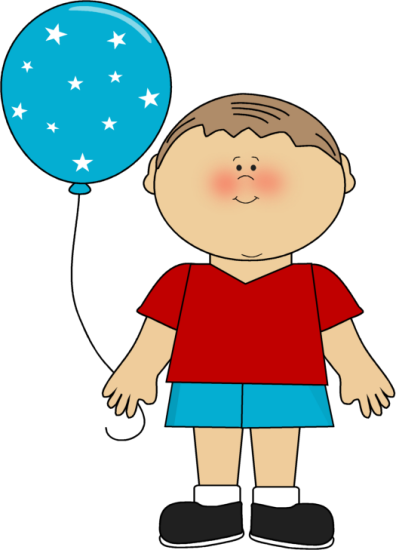 Γεωργία Παφίτη
Σκούπισα το πρόσωπό μου με την πετσέτα.

Με την οδοντόβουρτσα βουρτσίζω τα δόντια μου. 

Η Μαρία άπλωσε τα ρούχα στην ταράτσα.

Ο ξυλοκόπος έκοψε τα ξύλα με το τσεκούρι.
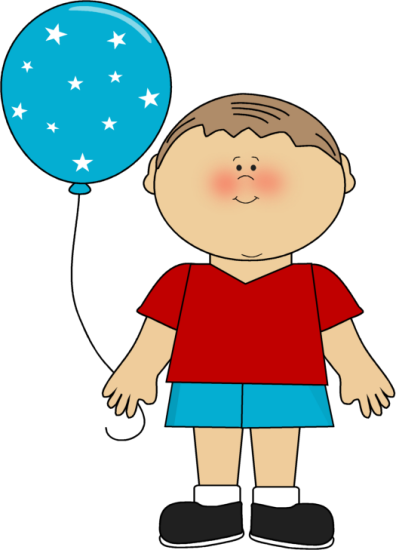 Γεωργία Παφίτη
Το τσιγάρο κάνει κακό στην υγεία μας.

Το κορίτσι αγόρασε καινούρια παπούτσια.

Το Πάσχα έφαγα τσουρέκι με σοκολάτα.

Ο κύριος Κώστας είναι παπουτσής.
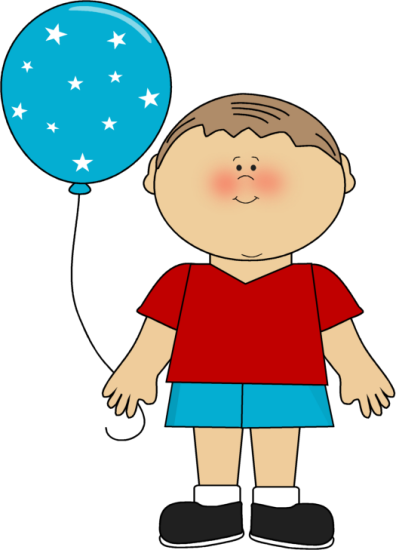 Γεωργία Παφίτη
Ο Γιάννης ντύθηκε τσολιάς τις απόκριες.

Η μητέρα αγόρασε μια κατσαρόλα

Μέσα στην τσέπη που έχω ένα κέρμα.

Έβαλα τσιρότο στην πληγή.
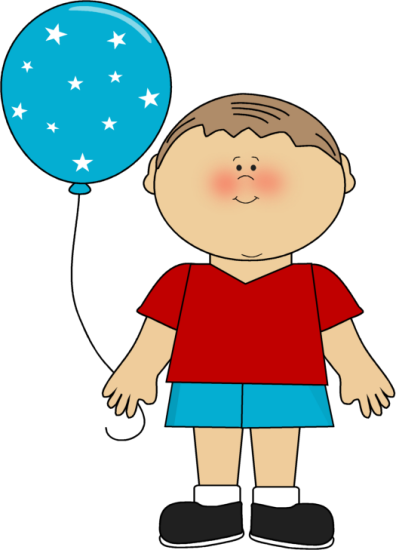 Γεωργία Παφίτη
Μέσα στο πακέτο έχει μια μεγάλη κατσαρίδα

Η μητέρα αγόρασε μια κατσαρόλα

Μέσα στην τσέπη που έχω ένα κέρμα.

Έβαλα τσιρότο στην πληγή.
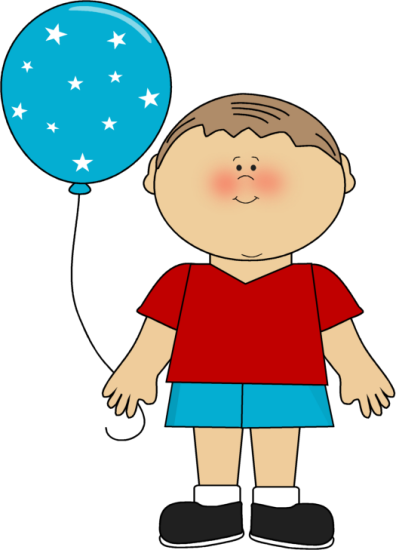 Γεωργία Παφίτη